2030
POWERPOINT
SHOW YOUR MIND
CONTENTS
1
2
3
PART ONE

Sdhfsdlf dsf dssg dsg
Sdfsd dfsd df fh  gfhf
Sj  fgff sdfs greg hgh fg
Sdfg dfgdf gfgh fhff.
PART TWO

Sdhfsdlf dsf dssg dsg
Sdfsd dfsd df fh  gfhf
Sj  fgff sdfs greg hgh fg
Sdfg dfgdf gfgh fhff.
PART THREE

Sdhfsdlf dsf dssg dsg
Sdfsd dfsd df fh  gfhf
Sj  fgff sdfs greg hgh fg
Sdfg dfgdf gfgh fhff.
1
PART ONE

Sdhfsdlf dsf dssg dsg
Sdfsd dfsd df fh  gfhf
Sj  fgff sdfs greg hgh fg
Sdfg dfgdf gfgh hff.
POWERPOINT
POINT YOUR VIEW
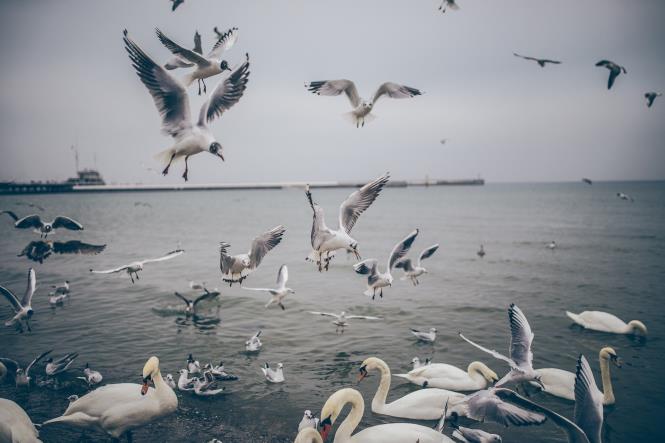 SAY THAT TO HERE
My Mother isa kind and gentle woman. She I
s always very gentle. She takes good cae of her 
children and keeps them all at school. I have
one brother and two sistets.
So she gets four children in all. She gives us every
comfort. We all love her and she loves us also. She 
gets up very early and sleeps very late every day
POWERPOINT
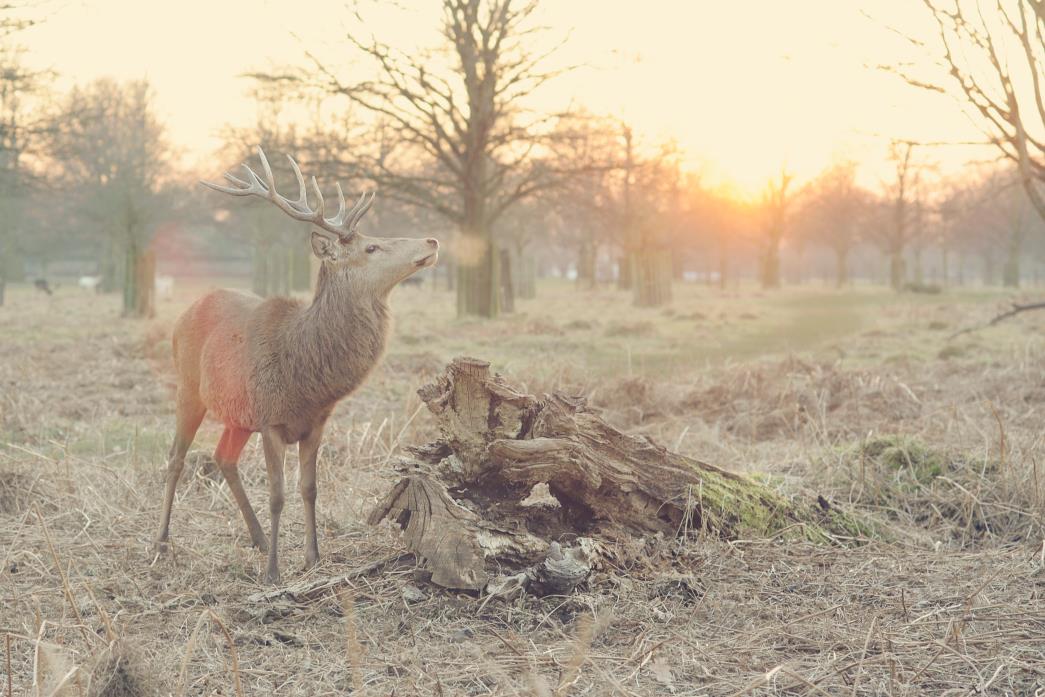 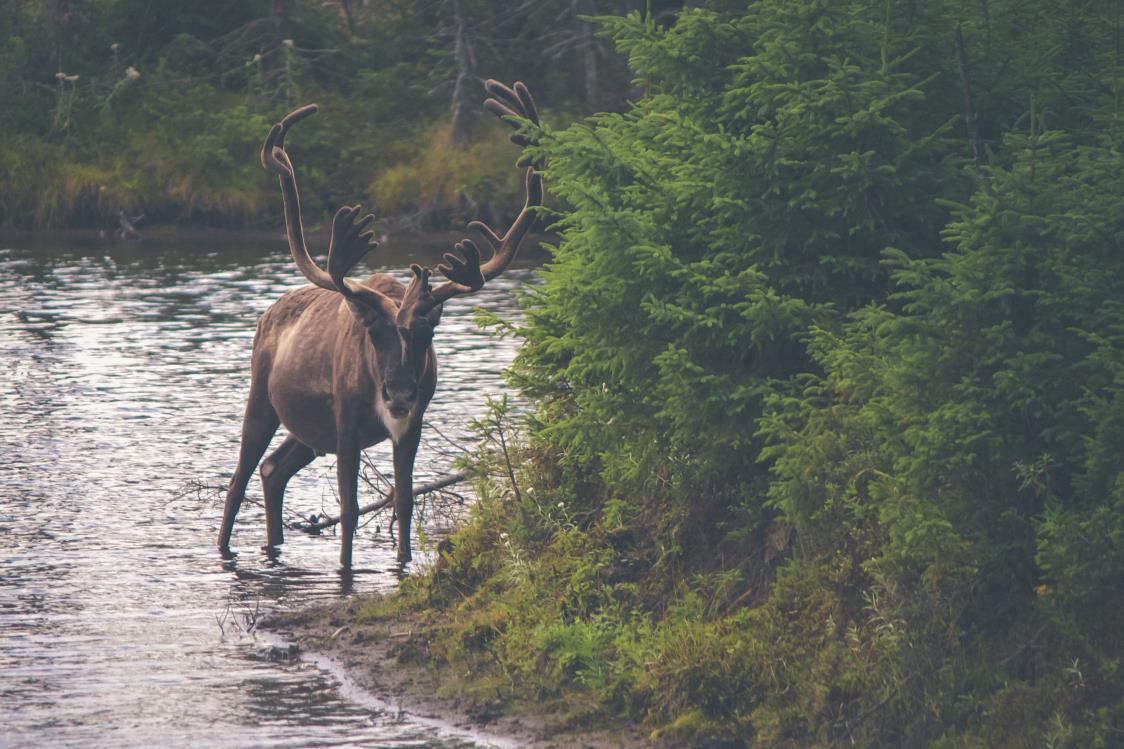 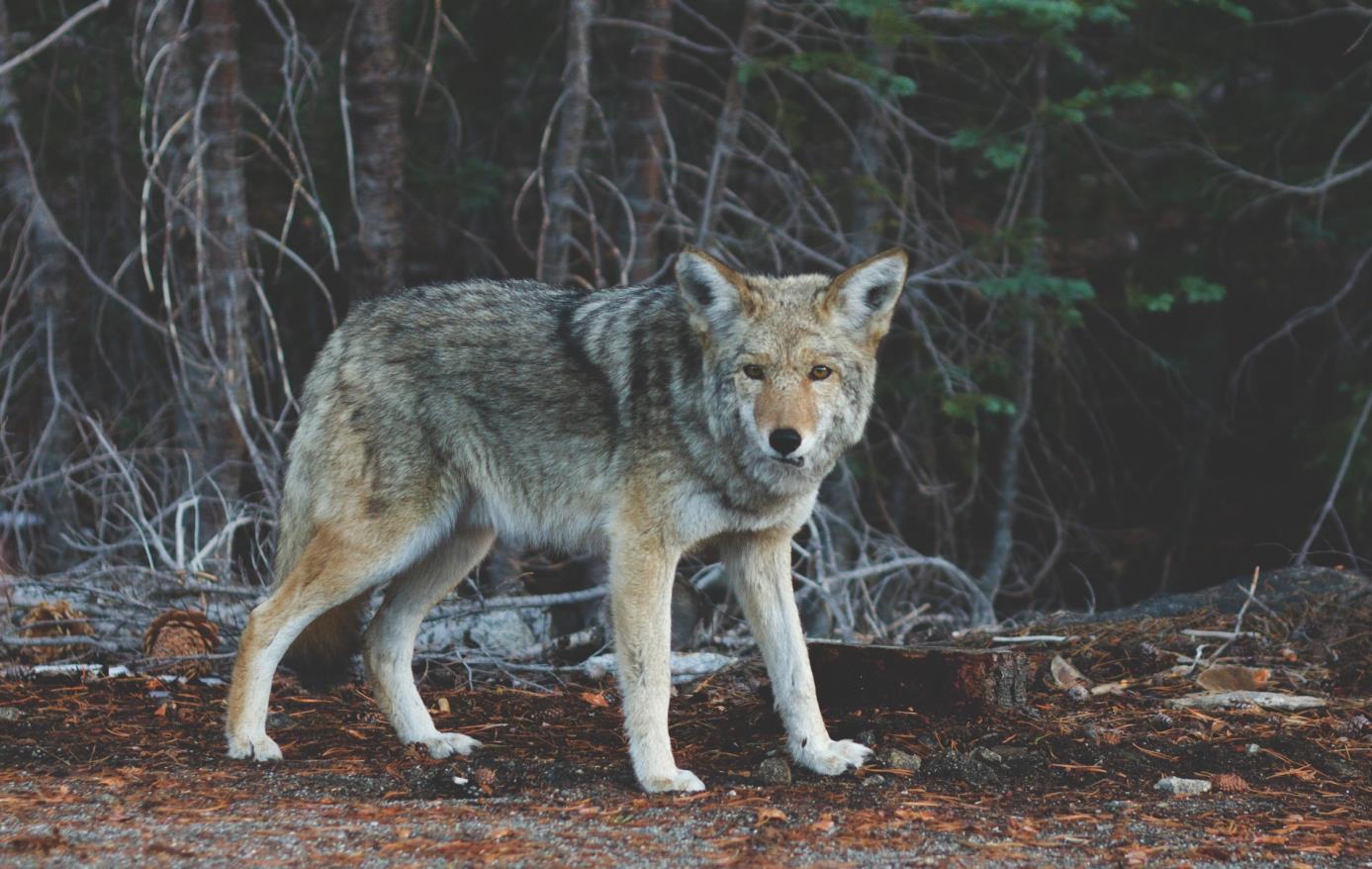 TEXT HERE
TEXT HERE
TEXT HERE
TEXT HERE
Sdhfsdlf dsf dssg dsg sddf gfbf jkjg ryjgb fg 
Sdfsd dfsd, df fh  gfhfg jgjfss. Dsc dsnj fdfvb
Sj  fgff sdfs greg hgh ,fgffny yjjmt ytjt fdfbdj
Sdfg, dfgdf gfgh fhff.gxbggne j jjy efcsc gm
Xz zx.
TEXT HERE
Sdhfsdlf dsf dssg dsg sddf gfbf jkjg ryjgb fg 
Sdfsd dfsd, df fh  gfhfg jgjfss. Dsc dsnj fdfvb
Sj  fgff sdfs greg hgh ,fgffny yjjmt ytjt fdfbdj
Sdfg, dfgdf gfgh fhff.gxbggne j jjy efcsc gm
Xz zx.
TEXT HERE
Sdhfsdlf dsf dssg dsg sddf gfbf jkjg ryjgb fg 
Sdfsd dfsd, df fh  gfhfg jgjfss. Dsc dsnj fdfvb
Sj  fgff sdfs greg hgh ,fgffny yjjmt ytjt fdfbdj
Sdfg, dfgdf gfgh fhff.gxbggne j jjy efcsc gm
Xz zx.
POWERPOINT
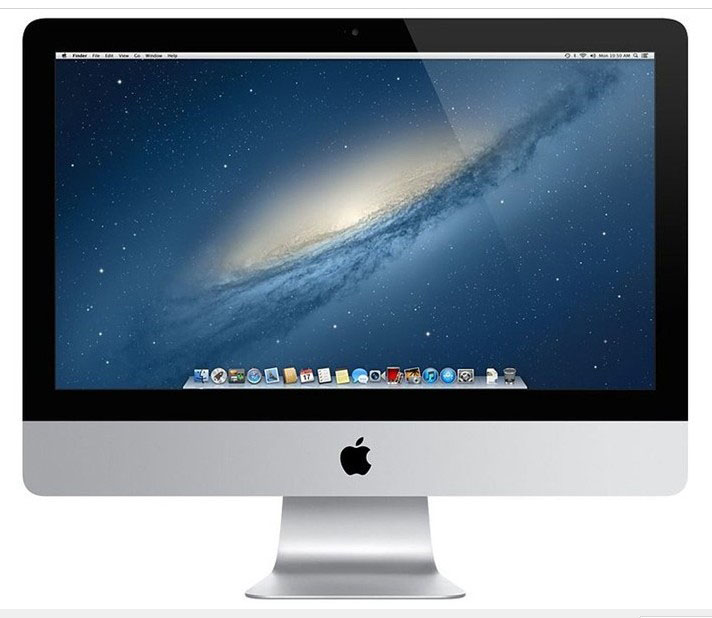 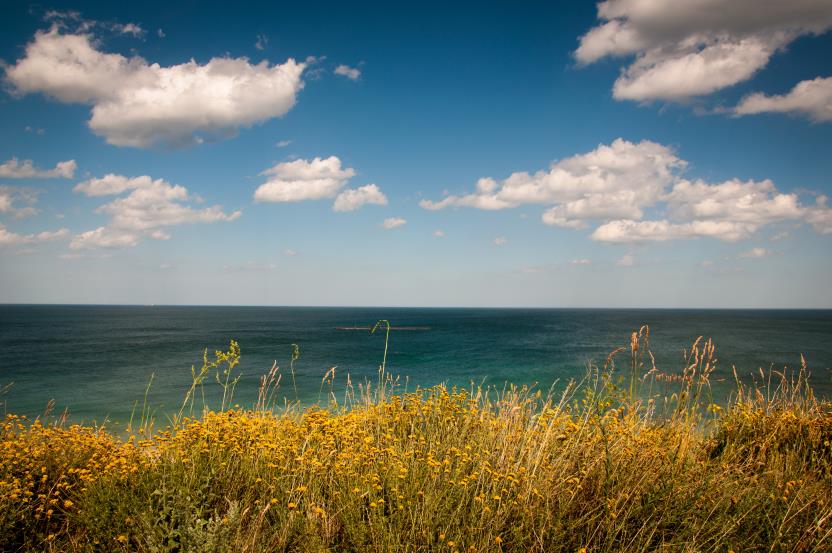 TEXT HERE
And in August 2004,I left QingDao to BeiJing and worked for automation software test engineer.Because I want to change my working environment.
TEXT HERE
And in August 2004,I left QingDao to BeiJing and worked for automation software test engineer.Because I want to change my working environment.
TAXT HERE
TEXT HERE
And in August 2004,I left QingDao to BeiJing and worked for automation software test engineer.Because I want to change my working environment.
And in August 2004,I left QingDao to BeiJing and 
worked for automation software test engineer.Because 
I want to change my working environment. can gain
 the most from working in this kind of company.
POWERPOINT
30%
50%
20%
TEXT HERE
TEXT HERE
TEXT HERE
Many traditional arts are losing nowadays, 
because some of them have been replaced 
by the new machines and the scientific pro.
 I feel so sorry about the losing arts, in my 
opinion, they are so classic and their charm
will never fade.
Many traditional arts are losing nowadays, 
because some of them have been replaced 
by the new machines and the scientific pro.
 I feel so sorry about the losing arts, in my 
opinion, they are so classic and their charm
will never fade.
Many traditional arts are losing nowadays, 
because some of them have been replaced 
by the new machines and the scientific pro.
 I feel so sorry about the losing arts, in my 
opinion, they are so classic and their charm
will never fade.
MORE THAN TEMPLE
MORE THAN TEMPLE
MORE THAN TEMPLE
POWERPOINT
TEXT HERE
TEXT HERE
MORE THAN TEMPLE
MORE THAN TEMPLE
Many traditional arts are losing nowadays, because some of them have been replaced by the new machines and the scientific pro.
Many traditional arts are losing nowadays, because some of them have been replaced by the new machines and the scientific pro.
TEXT HERE
TEXT HERE
MORE THAN TEMPLE
MORE THAN TEMPLE
Many traditional arts are losing nowadays, because some of them have been replaced by the new machines and the scientific pro.
Many traditional arts are losing nowadays, because some of them have been replaced by the new machines and the scientific pro.
2
PART TWO

Sdhfsdlf dsf dssg dsg
Sdfsd dfsd df fh  gfhf
Sj  fgff sdfs greg hgh fg
Sdfg dfgdf gfgh fhff.
POWERPOINT
TEXT HERE
Many traditional arts are losing nowadays, 
because some of them have been replaced 
by the new machines and the scientific pro.
feel so sorry about the losing arts, in my 
opinion, they are so classic and their charm
will never fade.
TEXT HERE
Many traditional arts are losing nowadays, 
because some of them have been replaced 
by the new machines and the scientific pro.
feel so sorry about the losing arts, in my 
opinion, they are so classic and their charm
will never fade.
70%
30%
POWERPOINT
TEXT HERE
TEXT HERE
Many traditional arts are losing 
nowadays, because some of 
them have been replaced by the
 new machines and.
Many traditional arts are losing 
nowadays, because some of 
them have been replaced by the
new machines and.
VS
TEXT HERE
TEXT HERE
TEXT HERE
TEXT HERE
POWERPOINT
POWER YOUR POINT HERE
POWER YOUR POINT HERE
POWER YOUR POINT HERE
Many traditional arts are losing nowadays, 
because some of them have been replaced 
by the new machines and the scientific pro.
feel so sorry about the losing arts, in my 
opinion, they are so classic and their charm
will never fade.
Many traditional arts are losing nowadays, 
because some of them have been replaced 
by the new machines and the scientific pro.
feel so sorry about the losing arts, in my 
opinion, they are so classic and their charm
will never fade.
Many traditional arts are losing nowadays, 
because some of them have been replaced 
by the new machines and the scientific pro.
feel so sorry about the losing arts, in my 
opinion, they are so classic and their charm
will never fade.
POWERPOINT
Many traditional arts are losing nowadays, because some
 of them have been replaced by the new machines
 and the scientific pro.
A
Many traditional arts are losing nowadays, because some
 of them have been replaced by the new machines
 and the scientific pro.
B
Many traditional arts are losing nowadays, because some
 of them have been replaced by the new machines
 and the scientific pro.
C
Many traditional arts are losing nowadays, because some
 of them have been replaced by the new machines
 and the scientific pro.
D
POWERPOINT
TEXT HERE
TEXT HERE
Many traditional arts are losing nowadays, 
because some of them have been replaced 
by the new machines and the scientific pro.
Many traditional arts are losing nowadays, 
because some of them have been replaced 
by the new machines and the scientific pro.
3
PART TWO

Sdhfsdlf dsf dssg dsg
Sdfsd dfsd df fh  gfhf
Sj  fgff sdfs greg hgh fg
Sdfg dfgdf gfgh fhff.
POWERPOINT
Many traditional arts are losing nowadays, 
because some of them have been replaced 
by the new machines and the scientific pro.
feel so sorry about the losing arts, in my
TEXT HERE
TEXT HERE
Many traditional arts are 
losing nowadays, because
 some of them have
 been replaced by
 the new machines and
 the scientific pro.
Many traditional arts are losing 
nowadays, because some of them
have been replaced 
by the new machines and the 
scientific pro.feel so sorry about
the losing arts, in my 。
TEXT HERE
TEXT HERE
Many traditional arts are losing nowadays, 
because some of them have been replaced 
by the new machines and the scientific pro.
feel so sorry about the losing arts, in my
POWERPOINT
TEXT HERE
TEXT HERE
TEXT HERE
TEXT HERE
Many traditional arts are losing 
nowadays, because some of them have 
been replaced by the new machines
Many traditional arts are losing 
nowadays, because some of them have 
been replaced by the new machines
Many traditional arts are losing 
nowadays, because some of them have 
been replaced by the new machines
Many traditional arts are losing 
nowadays, because some of them have 
been replaced by the new machines
TEXT HERE
Many traditional arts are losing nowadays, because some of them have been replaced by the new machines and the 
scientific pro.feel so sorry about the losing arts, in my Many 

because some of them have been replaced ，by the new machines and the scientific pro.
POWERPOINT
TEXT HERE
Many traditional arts are losing nowadays, because some of them have been replaced by the new machines and the scientific pro.feel so sorry about the losing arts, in my Many.
2013
2012
2014
TEXT HERE
425,544
TEXT HERE
342,245
TEXT HERE
676,102
Many traditional arts are losing
nowadays, because some of them
have been replaced by the new
machines and the.
Many traditional arts are losing
nowadays, because some of them
have been replaced by the new
machines and the.
Many traditional arts are losing
nowadays, because some of them
have been replaced by the new
machines and the.
POWERPOINT
STRENGHTS
WEAKESSES
S
W
Many traditional arts are losing nowadays, because some of them have been replaced by the new machines and the. because some of them have been.
Many traditional arts are losing nowadays, because some of them have been replaced by the new machines and the. because some of them have been.
OPPORTUNITES
O
THREATS
T
Many traditional arts are losing nowadays, because some of them have been replaced by the new machines and the. because some of them have been.
Many traditional arts are losing nowadays, because some of them have been replaced by the new machines and the. because some of them have been.
SUMMARY
A
Many traditional arts are losing nowadays, because some of them have been replaced 
by the new machines and the scientific pro.feel so sorry about the losing arts, in my 
opinion, they are so classic and their charm will never fade.
B
Many traditional arts are losing nowadays, because some of them have been replaced 
by the new machines and the scientific pro.feel so sorry about the losing arts, in my 
opinion, they are so classic and their charm will never fade.
C
Many traditional arts are losing nowadays, because some of them have been replaced 
by the new machines and the scientific pro.feel so sorry about the losing arts, in my 
opinion, they are so classic and their charm will never fade.
THANKS!!
Many traditional arts are losing nowadays, because some of them have been replaced by the new 
machines and the scientific pro.feel so sorry about the losing arts, in my
PPT营
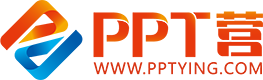 10000+套精品PPT模板全部免费下载
PPT营
www.pptying.com
[Speaker Notes: 模板来自于 https://www.pptying.com    【PPT营】]